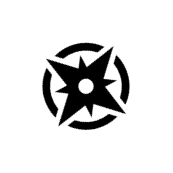 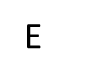 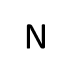 Gas Main (capped)
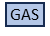 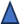 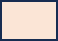 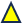 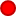 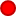 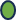 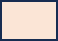 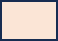 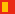 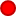 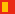 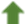 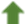 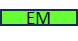 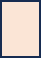 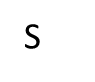 Main Electric Pannel
Wood Skip
Metal Skip
General Skip
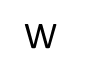 Stack
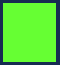 Substation/Transformer
Electrical Panel
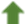 First Aid Kit
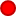 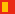 Eye Wash
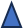 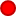 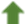 Defibrillator
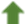 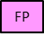 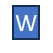 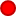 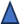 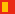 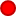 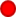 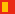 EM
Fire Exit
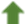 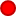 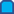 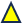 Fire Extinguisher
GAS
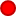 Fire Call Point
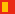 Emergency Shower
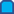 Spill Kit
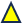 PS
PS
PS
PS
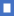 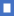 Car Charger
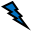 Pedestrian Barrier
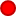 Racking (See Storage map Haz Classes)
M
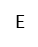 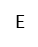 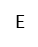 Bunded storage unit 
(Separated by Fire wall)
Inspection Bay
Skip (Contents listed)
First Floor
Reception/Office
Escape Route
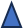 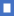 Drainage Gradient Direction
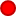 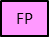 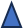 Penstock valve to foul sewer
Dispatch Bay
Surface Drain (see drainage plan)
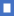 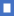 Car Park
Surface Drain channel (see drainage plan)
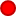 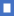 Battery Storage
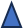 Self contained bund channel
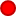 W/C
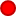 Canteen
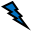 Muster point
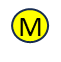 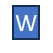 Main Fire Panel
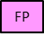 Enterprise Close
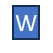 Water Stopcock
Fire Hydrant
H
H
FIRE WATER CAPACITY  750 – m³
ROCHESTER SITE PLAN 
REF SPROC003B (V1)
AREA APPROX – 4960m2